Leaving the blood in: Autoethnodrama as a methodology in academic research
Jess Moriarty
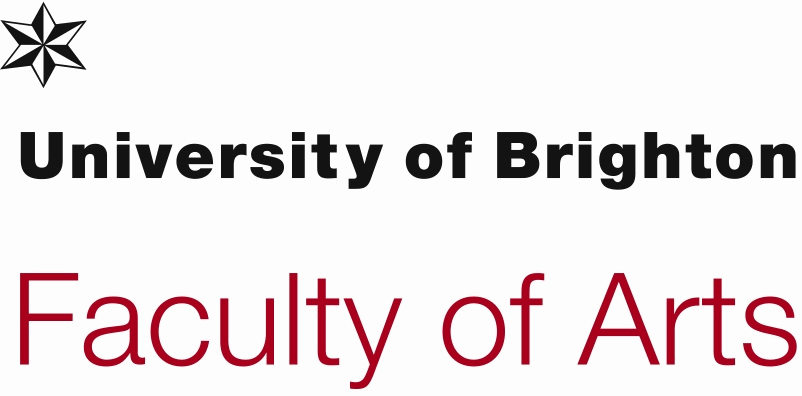 Background
“They [academics] started to question why university life had to be that way, why they had to be removed from their work, why only certain forms of discourse counted as knowledge, why they didn't feel more connected to those they studied, why their mind should be split from their body, why they had to keep their emotions in check, why they could not speak from the heart.”  Pelias, 2004a, p. 11
“I thought I could control work but I can’t. I can’t control ten million e-mails or a four hour meeting about needing another meeting. I can’t say when or where a student has a breakdown and ask that they do it in office hours...I think I’ve lost sight of where work ends and I begin. She’s in there somewhere, the woman he doesn’t quite remember.” Impact 2011
academic writing – quoteswww.workwritelive.com
“In one (academic writing) there is still very largely...it’s highly controlled fantasy where people have no emotion and where writing is a highly genred and sort of yeah, academic writing is Halal the blood is taken out of it whereas writing (creative writing), the blood is left in. (laughs)” Giovanni (Professor)
 
   “‘the voice that I use in academic mode, is it mine, or is the voice of my profession, my ‘ought to’ voice, the voice that I’ve been taught to use?  The voice I use today, it is my own; I recognise in it myself, the person who is really me.  To find again that voice restores to me myself, it makes me whole, it wake me up. Oh that I could reconcile those two voices to be me, myself in every situation’.  And I suppose that’s how I felt.” Dee (Senior Lecturer – Late Career)
 
    “I suppose this is a development from your retreat which was really good and it was great to be there but there was a thing about for me about being real erm versus being I don’t know being pretend, you have to make so many compromises don’t you?” Miles (Principal Lecturer – Mid Career)
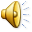 Methodology: Autoethnography
“...research, writing, story, and method that connect the autobiographical and personal to the cultural, social, and political. Autoethnographic forms feature concrete action, emotion, embodiment, self-consciousness, and introspection portrayed in dialogue, scenes, characterization, and plot. Thus, autoethnography claims the conventions of literary writing.”
	Ellis, 2004, p. Xix
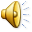 Fiction as a tool in academic writing
“The use of fiction, which should not be regarded as synonymous with falsehood, arguably facilitates telling tales in a dramatic and enjoyable way. It is also a useful way of ‘writing the self’, so that the researcher and the researched become one and the same. Writing the self means using fiction and other literary tools to both construct and clarify the person being written about…the researcher and the researched.” Grant, 2010b, p. 1
“  the constructive process is inspired by partial happenings, fragmented memories, echoes of conversations, whispers in corridors, fleeting glimpses of myriad reflections seen through broken glass, and multiple layers of fiction and narrative imaginings….In the end, the story simply asks for your consideration.” Sparkes, 2007, p.522
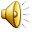 Analytical Autoethnodrama – Features of
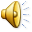 Autoethnodramas exist on the borderlands of conventional qualitative research and offer spaces where rhetoric, politics, parody, pastiche, performance, ethnography, and critical cultural studies come together Conquergood, 1998 

1.     Complete member research status
2.     Analytical reflexivity
3.     Narrative visibility of the researcher’s self
4.     Dialogue with informants beyond the self, and
5.     Commitment to theoretical analysis. Anderson, 2006, 

1.     It must be faithful to the author’s experience
2.     It must transform the author through self-explanation
3.     It must inform the reader of an experience he or she may never   	have endured or would be unlikely to endure in the future, or of 	an experience he or she may have endured in the past or is 	likely to in the future, but 	has been unable to share the 	experience with his or her community of scholars and 	practitioners.    Morrow, 2005
Speaking from the head and heart
“The world is not tired.  Our reactions to the world are not tired.  What becomes tired is the daily habitude of our descriptions of that world.  The artist exists only to externalise what we all do internally anyway.  By making the descriptions new, we do not create alternative worlds.  We remind people of the breathtaking beauty of the original.”  Hare, 2005

Scholarship that “doesn’t break your heart just isn’t worth doing anymore.” Behar, 1996
Thank you
Questions?
Further correspondence jsm@brighton.ac.uk